X5 series Vehicle  Capture Camerafor POC manual　ver.1.05
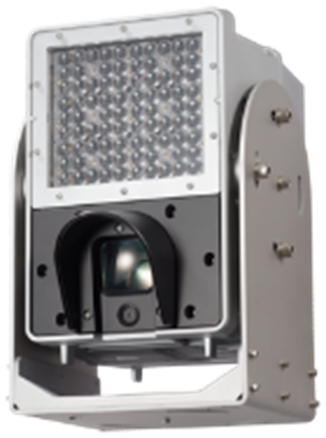 Model: WV-X5550LT, X5550LTPJ
Contents
This guide is for you to support X5 series camera POC.

 1. Differences in each generation model
 2. POC preparation (Firmware upgrade, Installation condition, System layout)
     *make sure before doing POC
 3. Installation case
 4. Parameter Setting Overview
 5. Parameter Detail Setting
 6. Example of testing
 7. Performance limitation
 8. Consideration
 9. Q&A
10. Know-how
11. Reference
1. Differences in each generation model
Confirm the generation of your model. There are some differences in each model.
front
Bottom
front
Bottom
front
Bottom
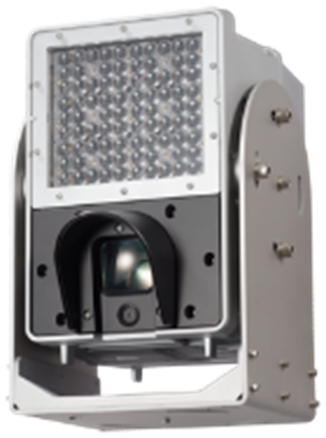 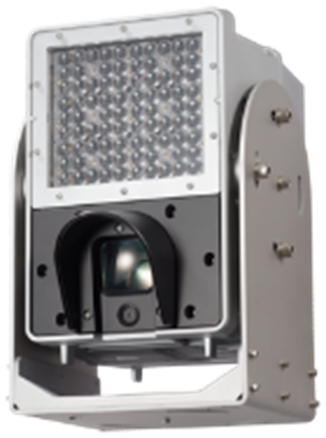 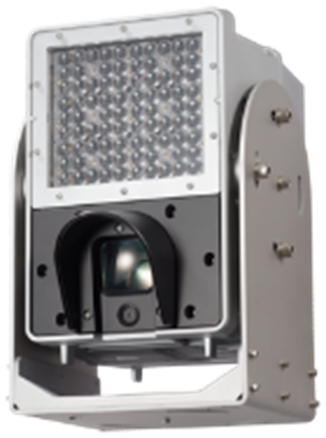 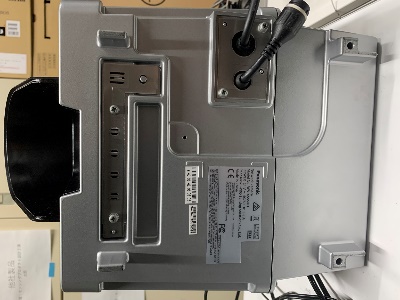 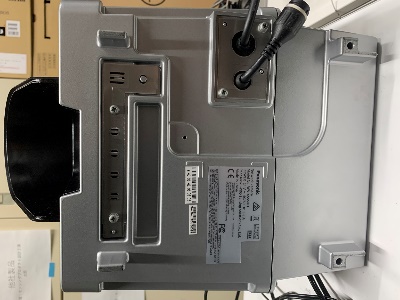 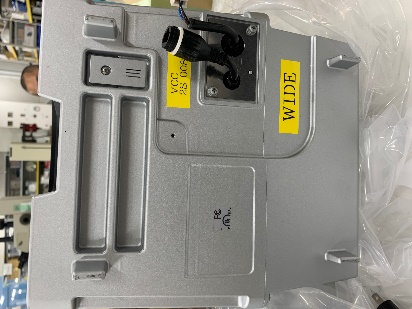 i-PRO logo
No i-PRO logo
No serial number
No label
Serial number
label
Serial number
label
No logo
Panasonic logo
Panasonic logo
Panasonic logo
2. POC preparation
Before starting POC, following items should be prepared.
	2-1. firmware update
	2-2. installation condition
	2-3. System layouts
PS
PS
ES
ES
MP
MP
PS
2-1. firmware update procedure outline
PS
Preparation
Firmware
x5550l_V100ECS.img * “x5550l_V100ES.img” is also available.
firm_safe_091.img 　  (no disclose)
firm_amboot_091.img (no disclose)
Vehicle Capture Camera
AC power
LAN cable

Procedure
Connect all items. (X5 series Camera, AC power and LAN cable)
Update Firmware
2. POC preparation : “2-1 firmware update (1/2)”
PS
Access following URL via IE, and confirm firmware version.
	http://cam.ip.address/admin/conf_ver_disp.html (ID: admin /Password : Admin12345)
Access following URL via IE.
	http://cam.ip.address/  (ID: admin /Password : Admin12345)
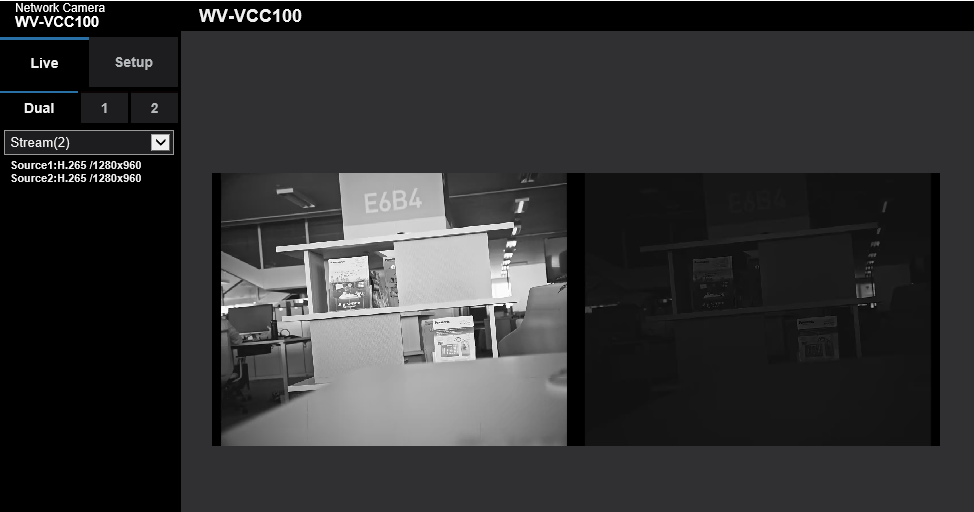 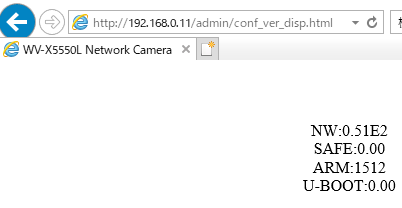 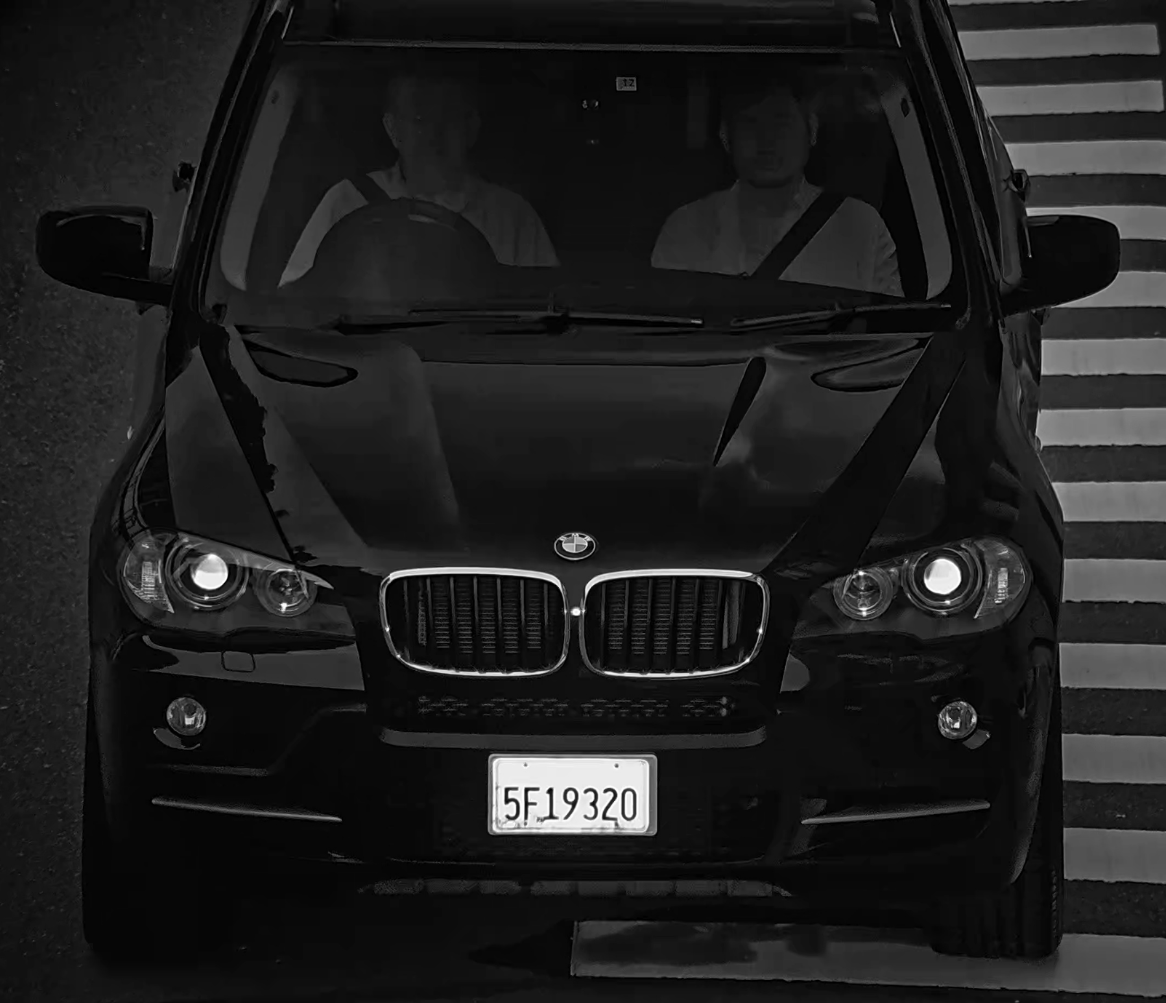 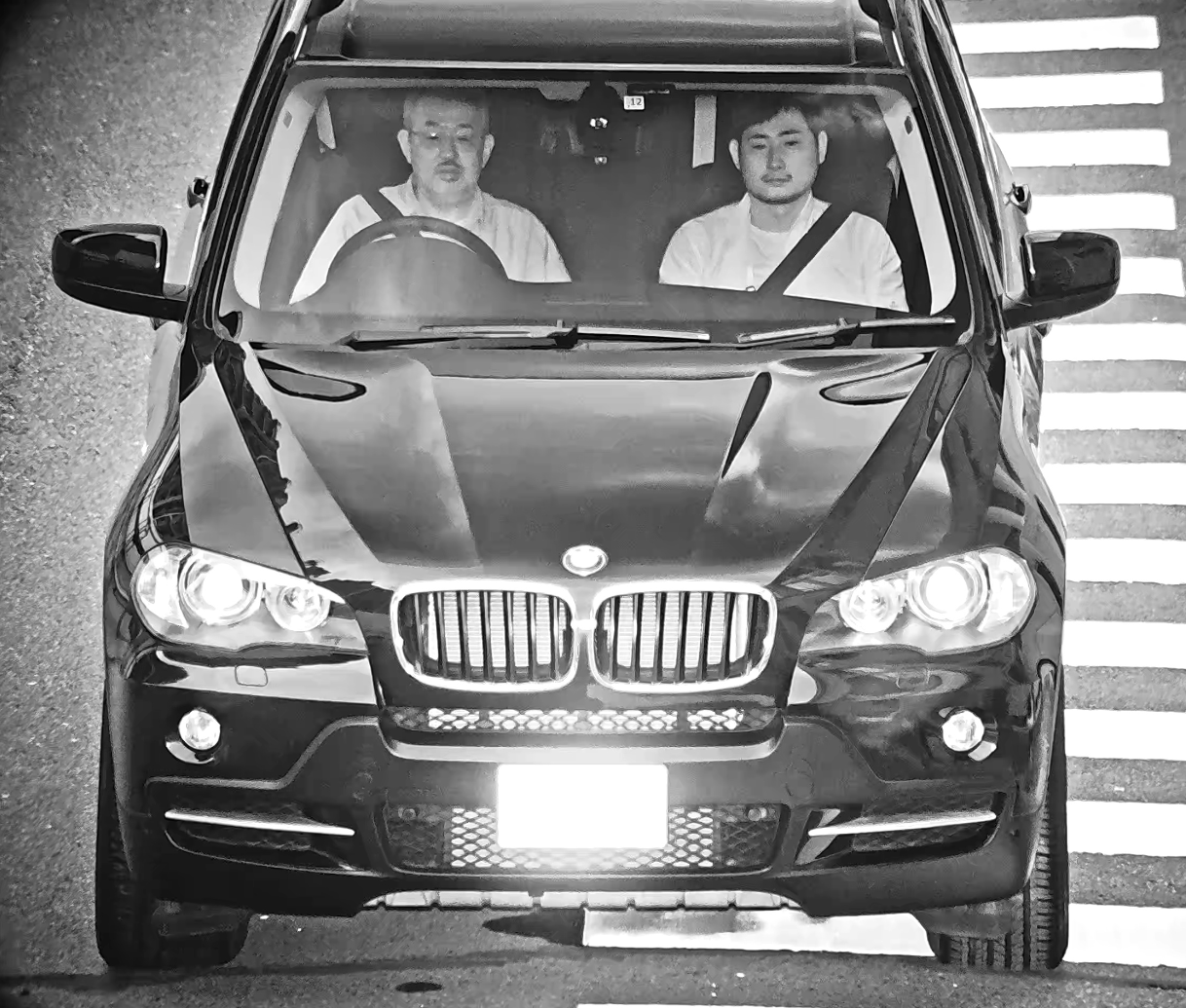 2. POC preparation : “firmware update (2/2)”
PS
Select “Setup” and “Upgrade”

	Upgrade with 3files, and make sure to put the check for the item “Reset the settings to the default after completing the upgrade”
	Note：Don’t turn off the power in proceeding for amboot and safe version up. 
		Update Firmware with three files in right order on next page.　

	1.Upgarade with  firm_safe_091.img
	2.Upgarade with firm_amboot_091.img
	3.Upgarade with x5550l_V100ECS.img
Confirm updated version.
	http://cam.ip.address/admin/conf_ver_disp.html 
                 (ID: admin /Password : Admin12345)
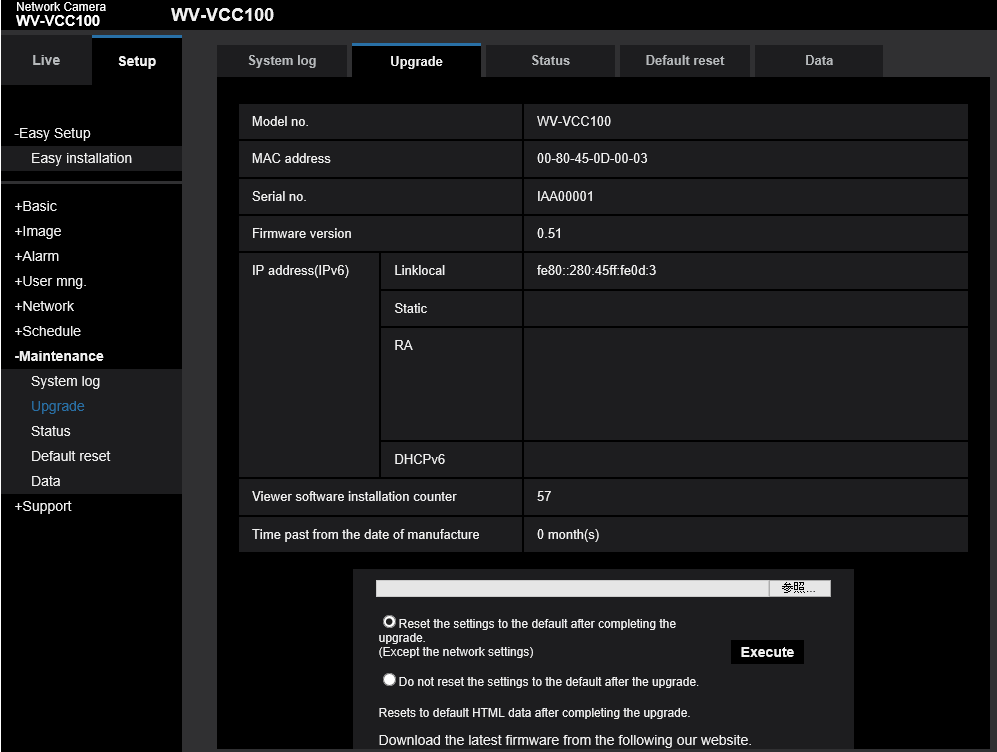 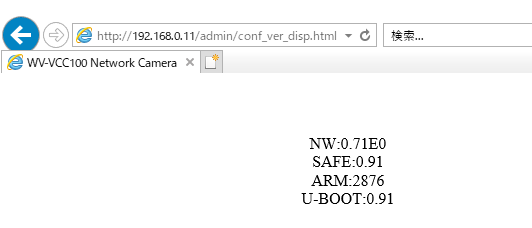 Important!
Must check here.
2. POC preparation : “2-2 Installation condition”
Check installation condition, and install the camera
     our recommendation :install the camera at 4.5-5.8m height (14.76-19.03ft) with tilt angle 7-10 degree.
       * If the camera will be installed on slope, Tilt angle should be added based on slope angle.
PS
ES
MP
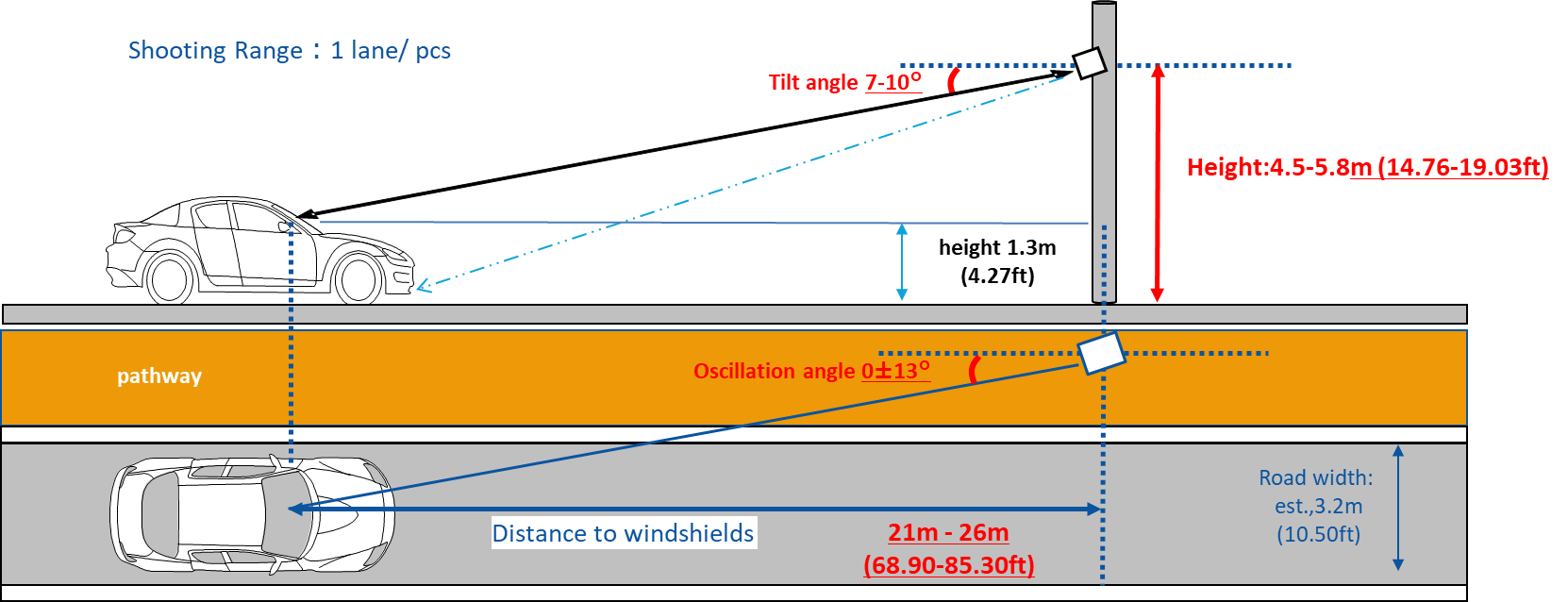 [Note]
  ・lane width for your reference -> USA:3.66m(144.1inch), Germany/France:3.75m(147.6inch), Japan:3.5m(137.8inch)
  ・Minimum height of gantry required for 4.80m(15.75feet) {Europe4.5m(14.76feet), US 4.9m(16.08feet), UK5.35m(17.55feet), 
     Japan 4.6m)(15.09feet)}based on survey 
    = allowed Maximum height of vehicle{4.30m(14.11feet)}+ vertical movement{0.2m(0.66feet)}+ margin{0.3m(0.98feet)}
2. POC preparation : “2-3 System layout”
Check system layout, some items (red) are prepared by yourself
PS
ES
MP
Note
PC
Switching hub
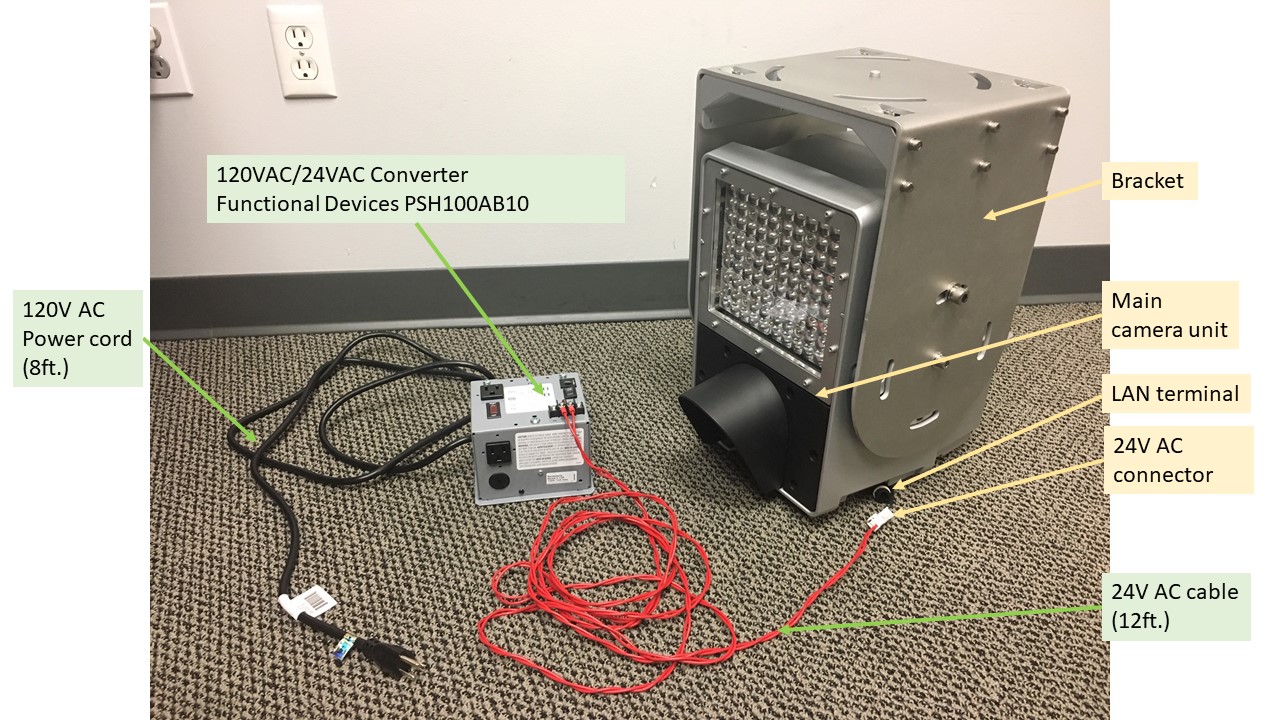 VMS
LAN
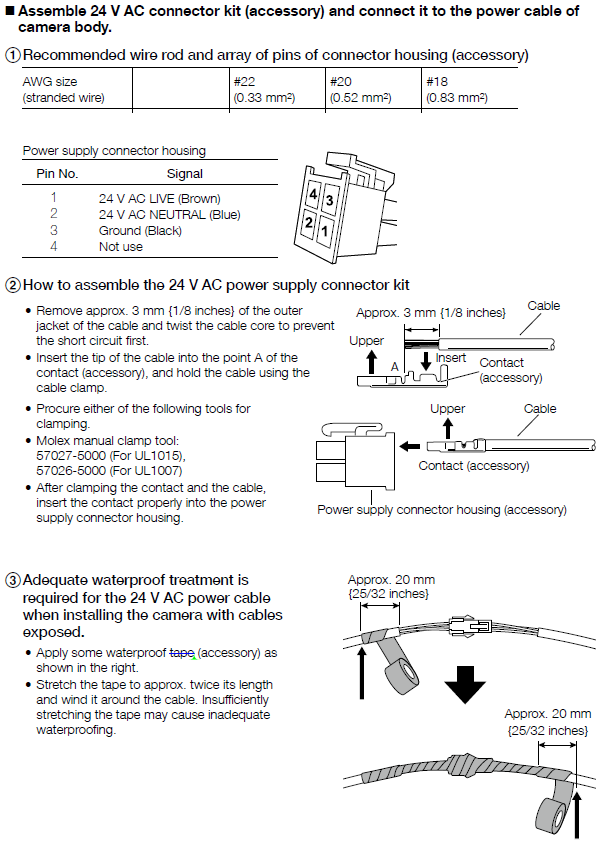 Power Assemble
  is needed
Comply your power standards
3. Installation method
Ceiling mount
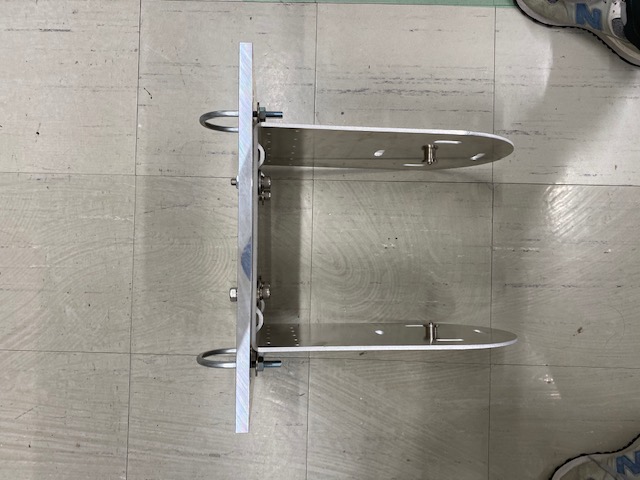 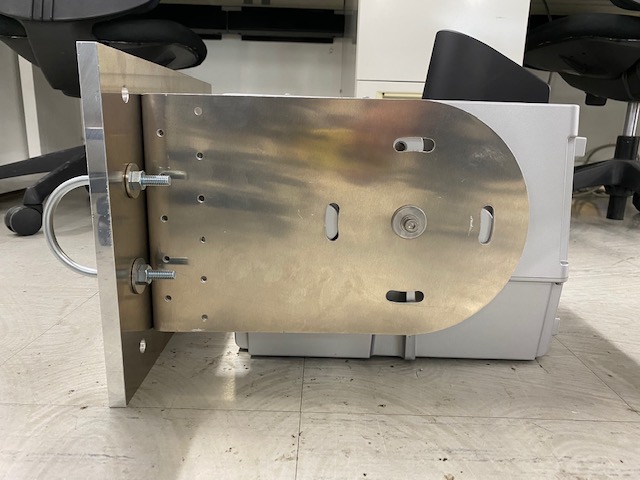 Need to prepare the mounting plate
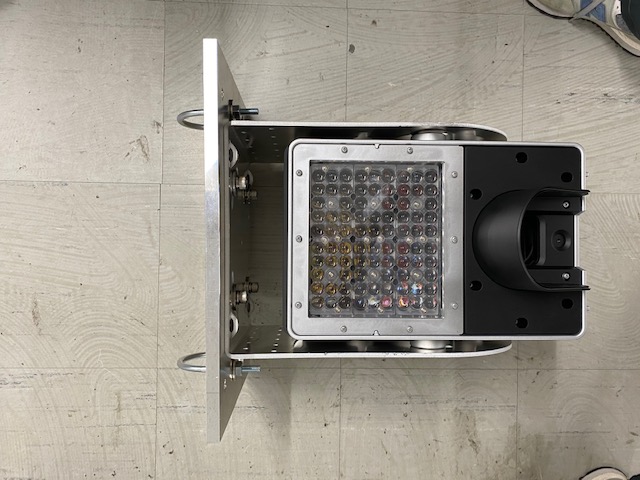 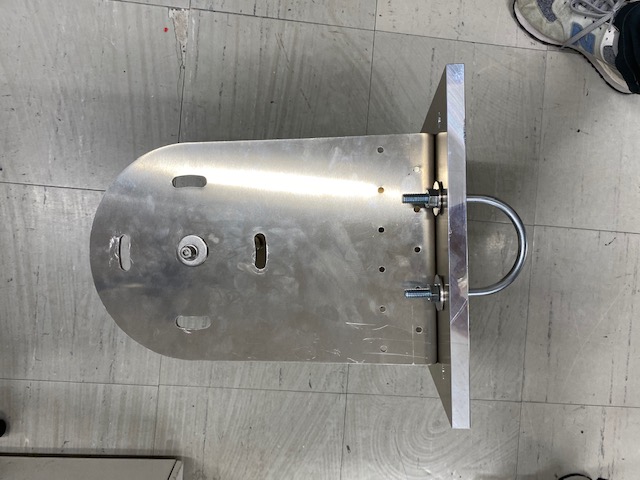 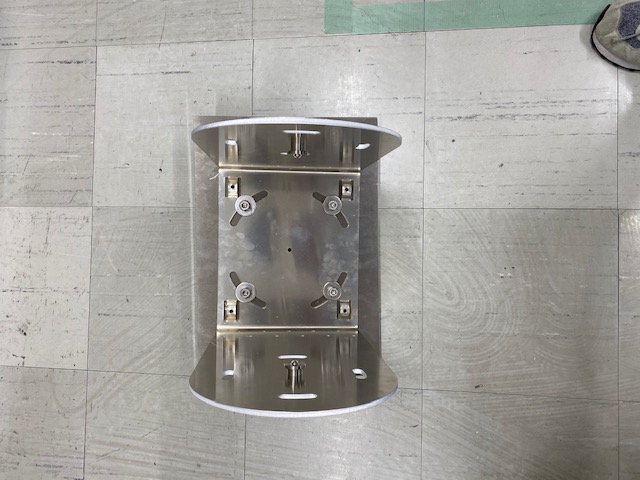 U-bolt
Wall mount
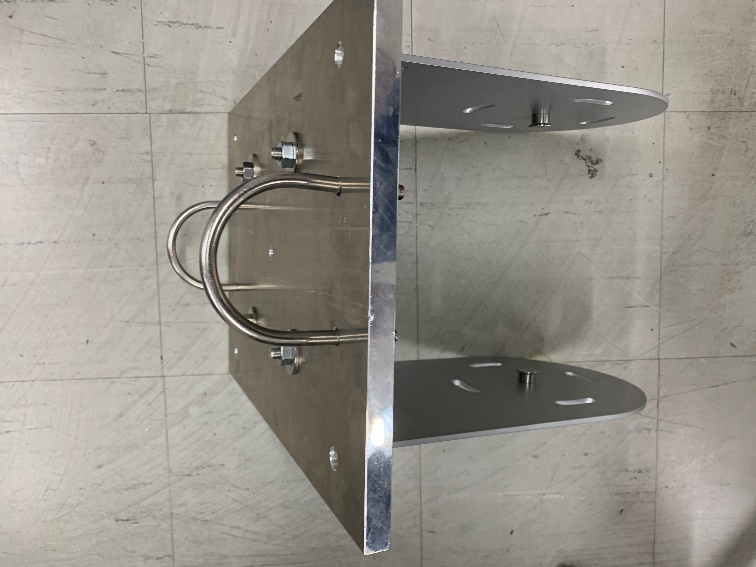 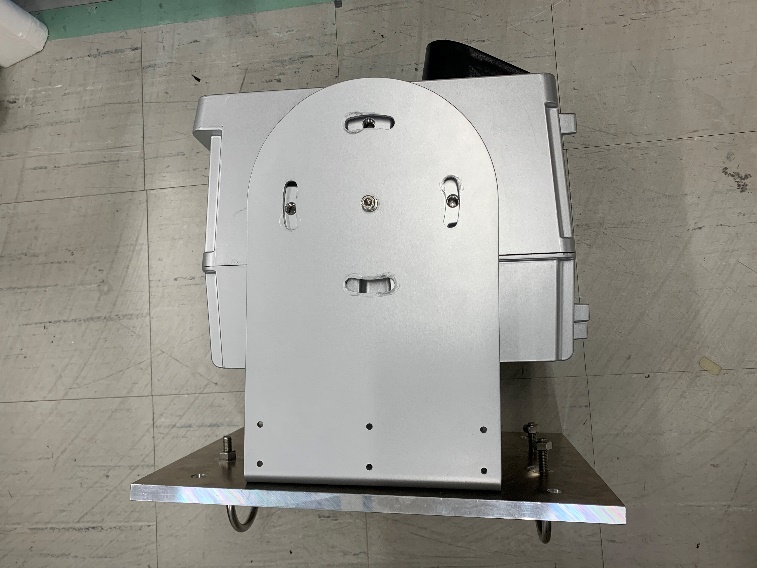 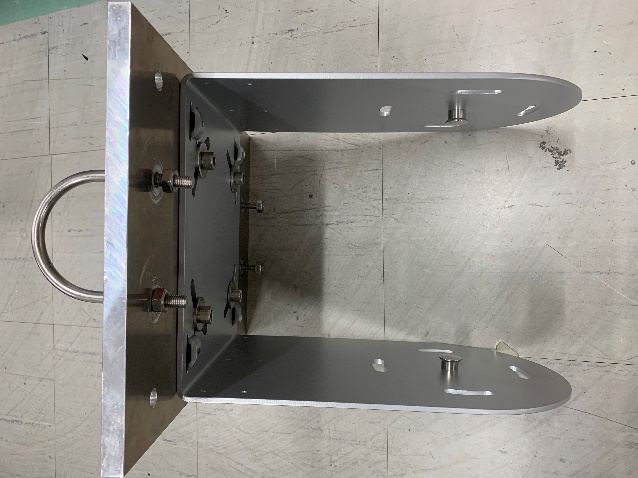 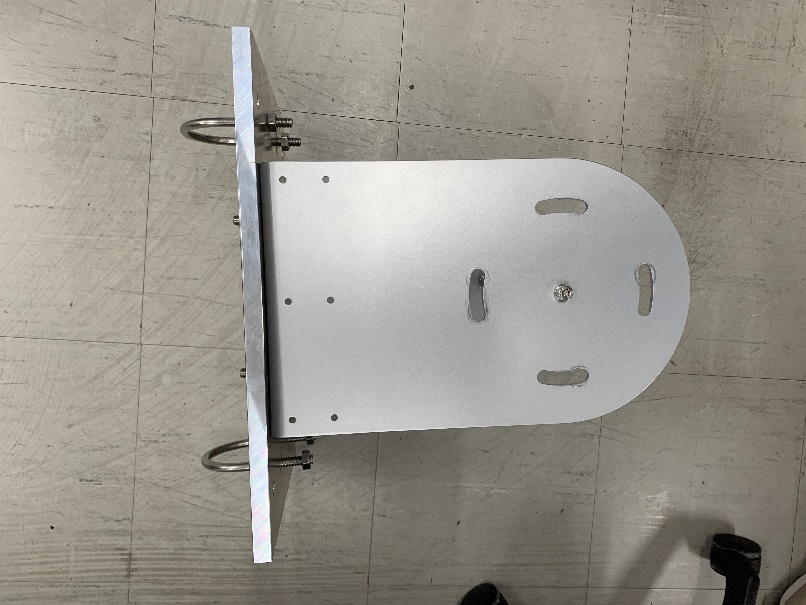 4. Parameter Setting Overview
Setting flow for each model
5-6
Source 2
5-5
Day/Night
Schedule
5-4
Polarization
 filter
5-3
Zoom & focus
5-2
Video
5-1
Time
PS
Manual focus
Manual zoom
Auto focus
Prototype
Manual zoom & focus
ES
Manual zoom
Auto focus
Manual focus
Engineering sample
Manual zoom & focus
MP
Easy setting (include manual adjust)
Manual focus
Manual zoom
Auto focus
Mass production
Manual zoom & focus
5-1 & 5-2. Time & Video
5-1. Time setting
5-2. Video setting
PS
ES
MP
Set up “image capture mode”
Set up “date”, ”time zone” and “summer time”
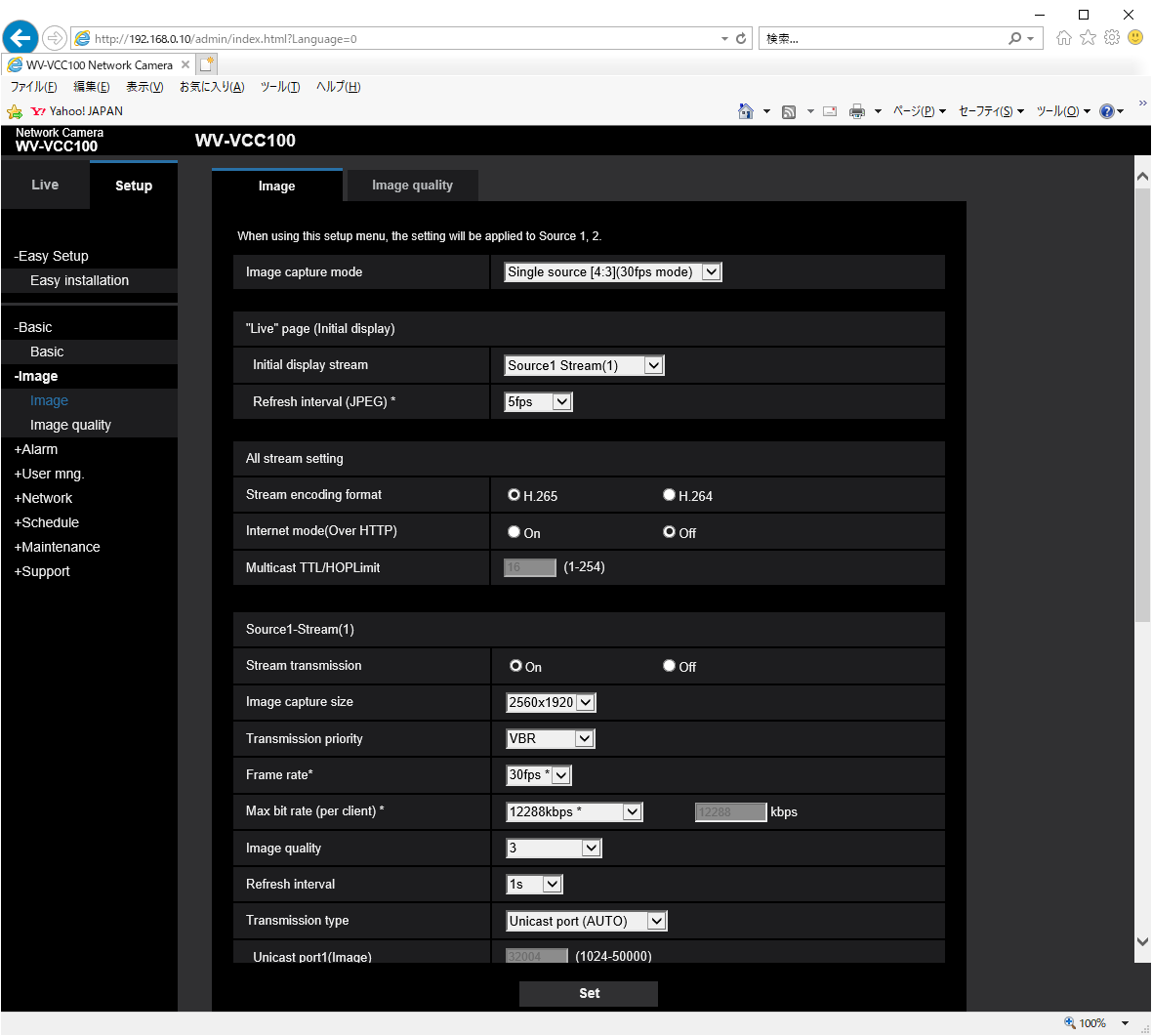 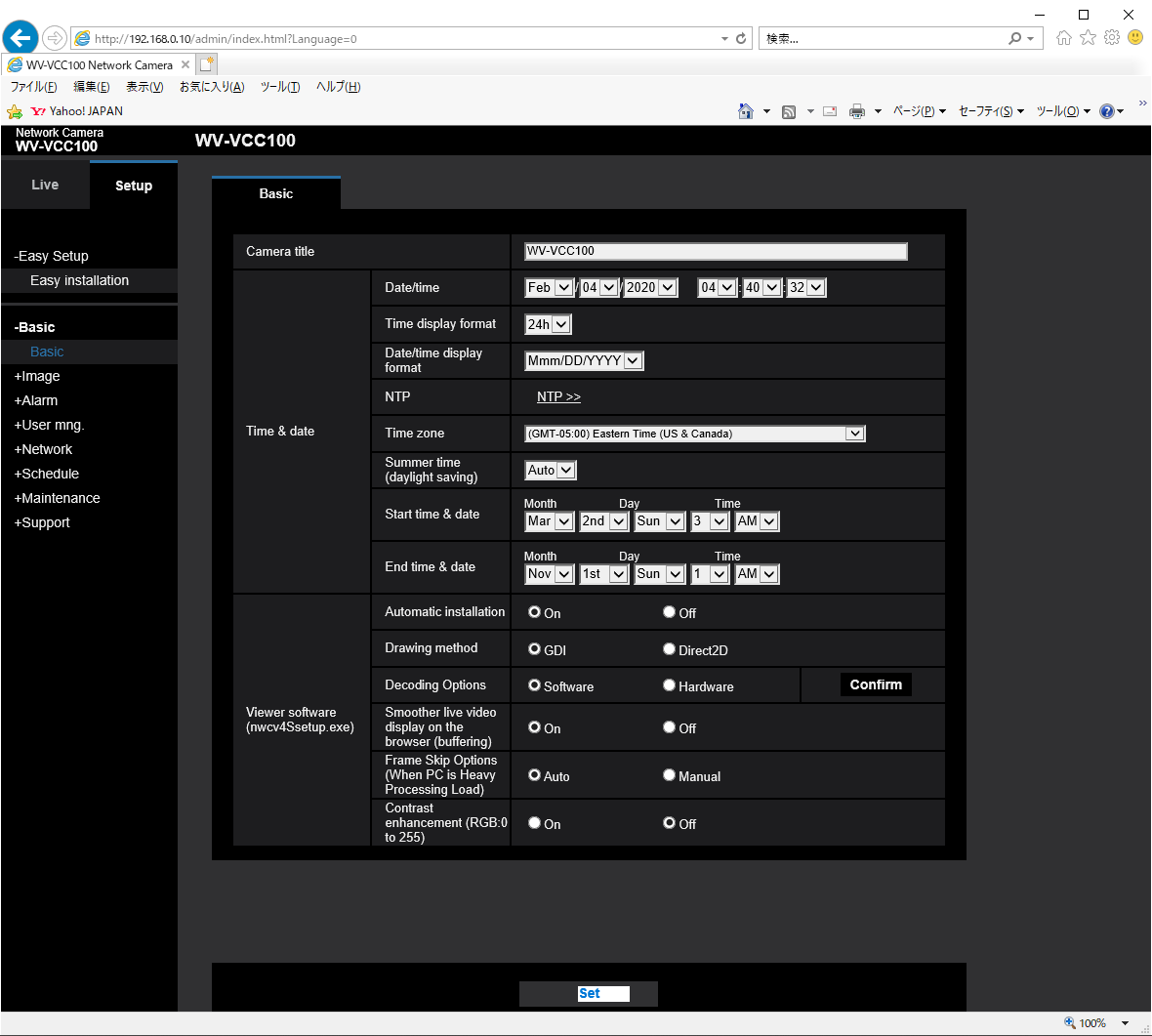 Dual sources[4:3](15fps mode)
        2ch 15fps mode
Dual sources[4:3](12.5fps mode)
        2ch 12.5fps mode
Single sources[4:3](30fps mode)
        1ch 30fps mode (for inside vehicle)
Single sources[4:3](25fps mode)
        1ch 25fps mode (for inside vehicle)
RTSP streaming URL
   Source1 (occupant) :rtsp://ip.addr/Src/MediaInput/stream_1/ch_1
   Source2 (number) : rtsp://ip.addr/Src/MediaInput/stream_1/ch_2
*Source2 is available only in [Dual source 15fps mode / Dual source 12.5fps mode].
5-3a. Zoom & Focus [by Manual & Auto]
PS
ES
MP
Manual Zoom
Adjust with “Zoom (+/-)”
          *Available zoom range :  x1.0 ~ x1.7
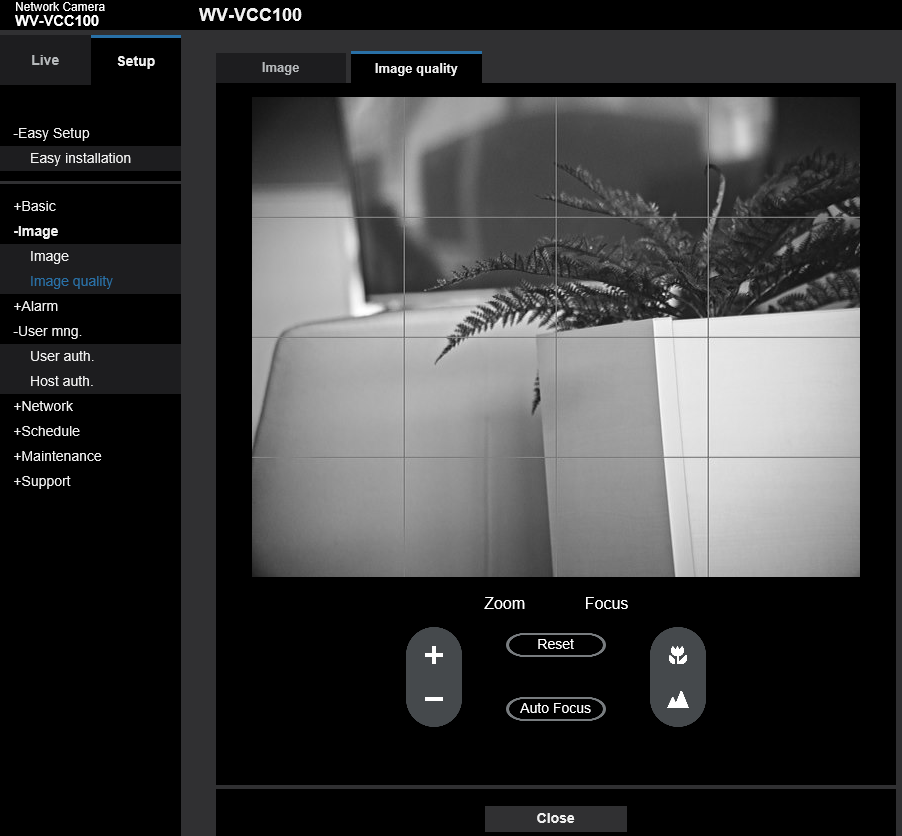 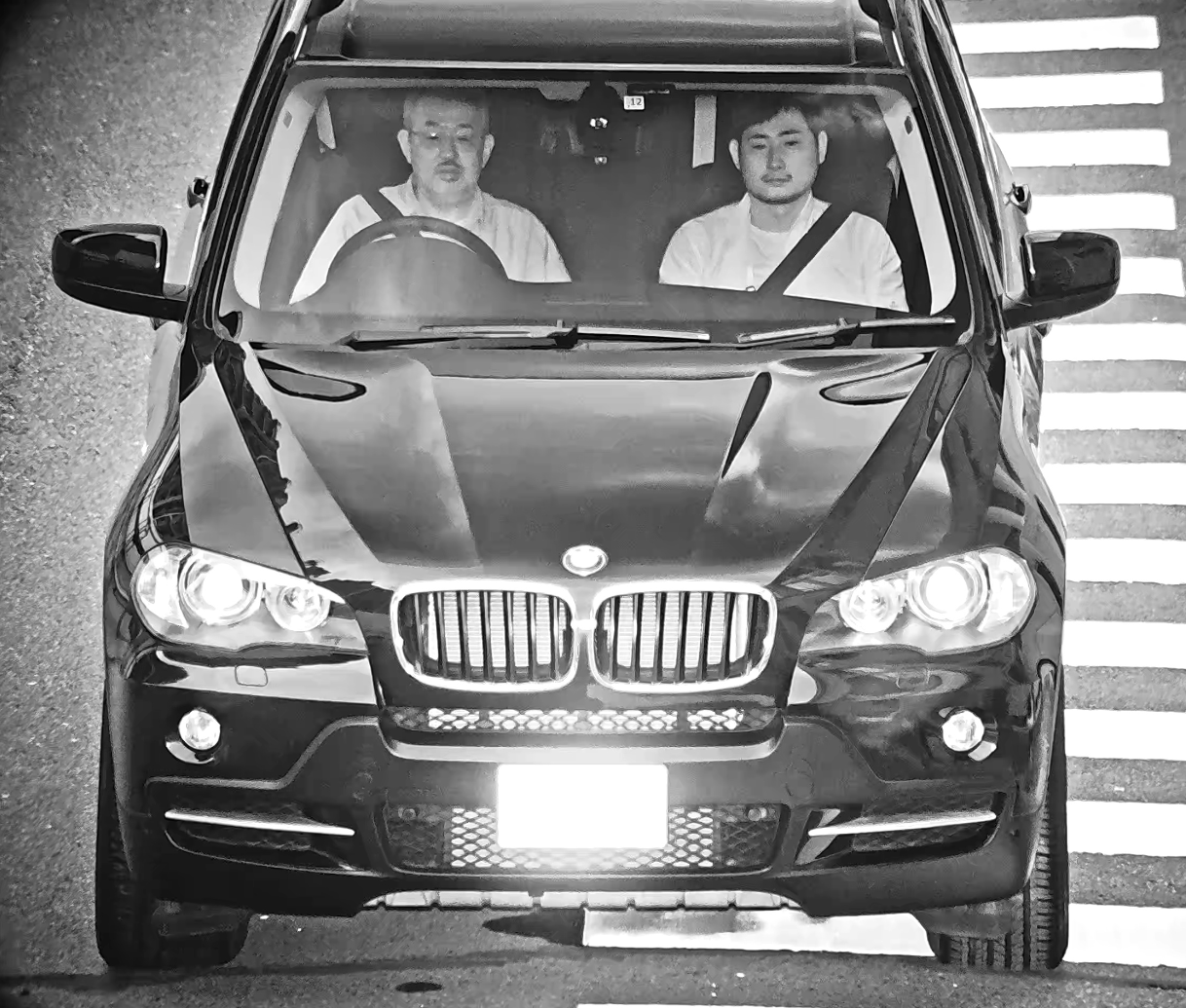 Auto and Manual Focus
If focusing target (cars) placed on the road
Click “Auto Focus”

Other cases and fine tuning
Adjust with “Focus (+/-)”
[Note]
Refer to P.13 Zoom & Focus How to confirm
5-3b. Zoom & Focus [with Easy Setting]
MP
Preparation
 1. Please register an administrator or user.
 2. Insert the USB Wi-Fi adapter to the camera, and connect your device to the Wi-Fi network of camera.
	・SSID: “product number serial number” 　・Password: “cam _serial number”
 3. Access following URL with your browser. (http://192.168.12.10)
Back side of the camera
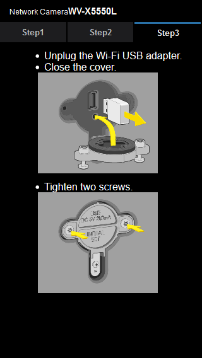 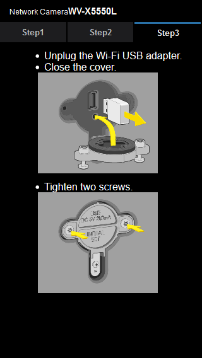 STEP3
STEP1
STEP2
Set the each parameters
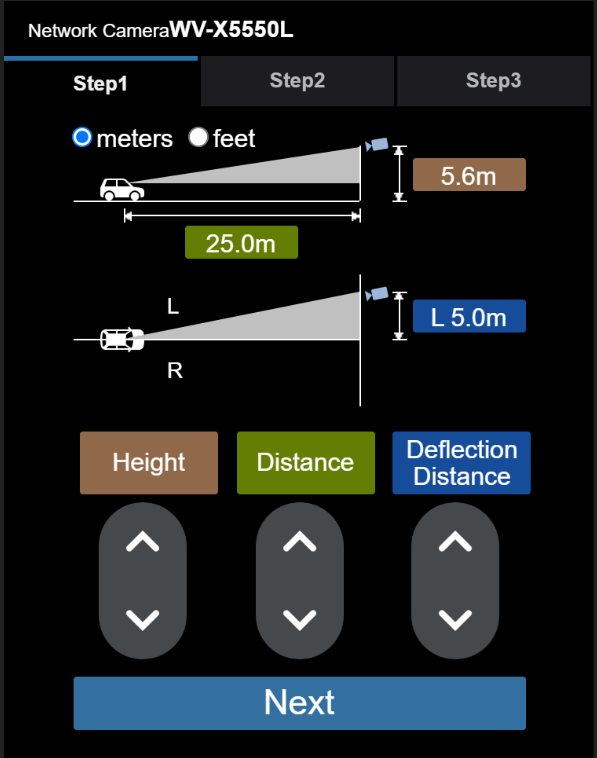 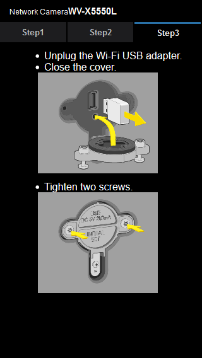 Fine tune manually if necessary, the zoom and focus
：installation height of the camera.
Height
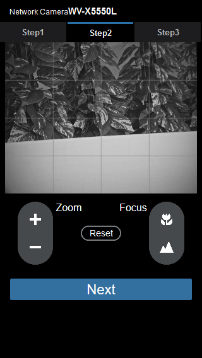 ：distance from the camera 
     installation position to vehicle.
Distance
Focus near
Zoom in
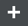 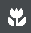 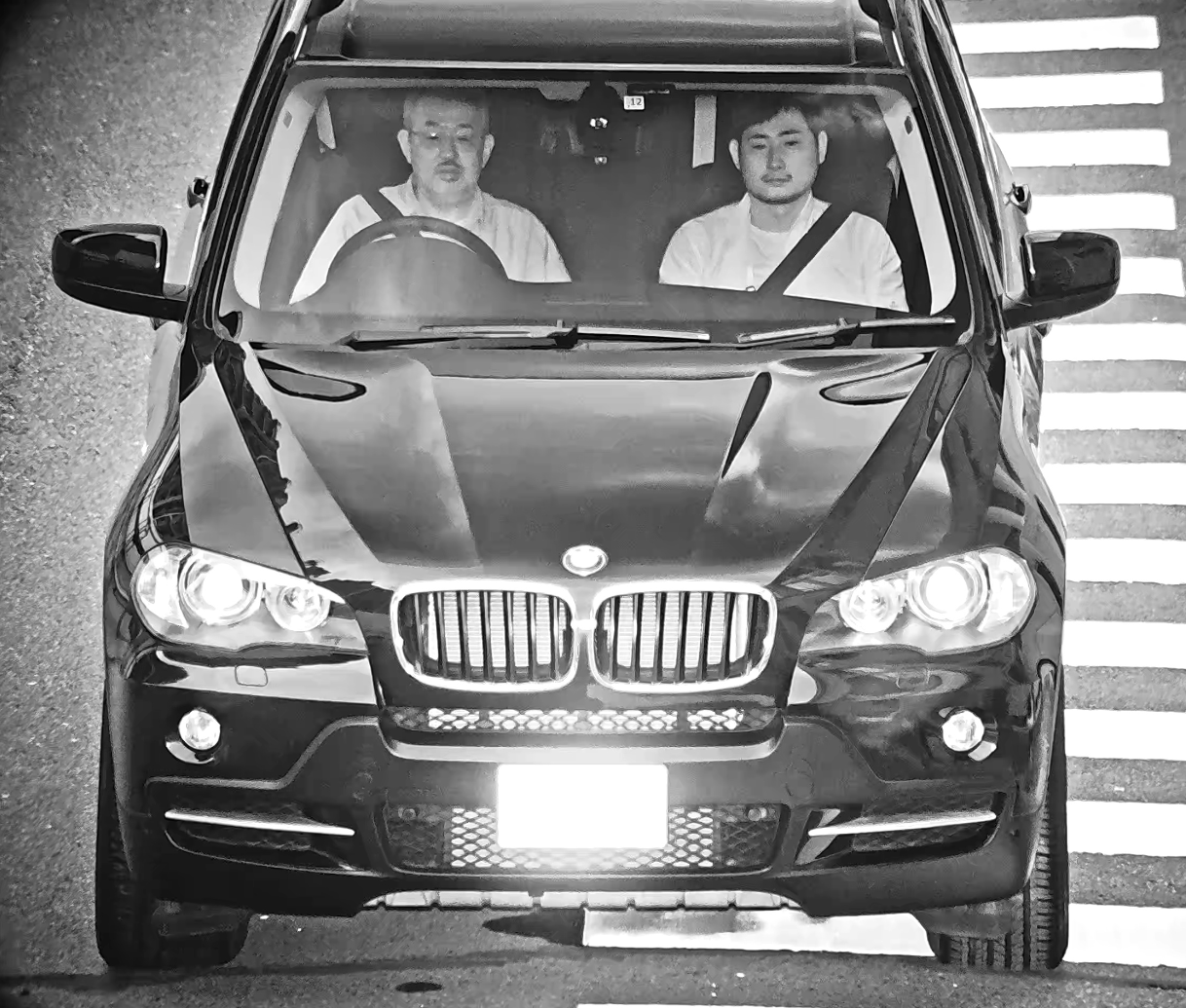 Zoom out
Focus far
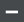 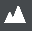 ：installation position to the center 
    of the road lane.
Deflection
Distance
About 3.5m
RESET to step1 
*If step1 wasn’t set, 
  default value zoomx1.0 will be set.
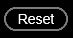 Click “NEXT”
the Zoom, Focus and polarization filter rotation angle settings will start automatically.
Click “NEXT”
Unplug the adapter 
Close the cap
[Note]
Please input all parameters especially deflection distance “L” and “R”.
Otherwise, the image quality will be bad.
[Note]
Refer to P.13 Zoom & Focus How to confirm.
5-3c. Zoom & Focus [How to confirm]
[Note]
  You can refer to the zoom scale 
  based on the distance to the target from the camera
Preparation
Step1. Check the camera live stream on VLC.
Step2. Adjust “Zoom” to fit the road width and execute auto focus.
Zoom
Step3. Record the stream with passing vehicle on VLC.
Step4. Play back the video frame by frame and Check the occupant image on VLC.
            -> if need more configuration, execute manual zoom(+/-) and back to Step3.
            -> if no problem, move to Step6.
Focus
Step5. Record the stream with passing vehicle on VLC.
Step6. Play back the video frame by frame and Check the occupant image on VLC.
            -> if the blur happens, execute manual focus(+/-) and back to Step5.
            -> if no problem, finish settings.
PS
ES
MP
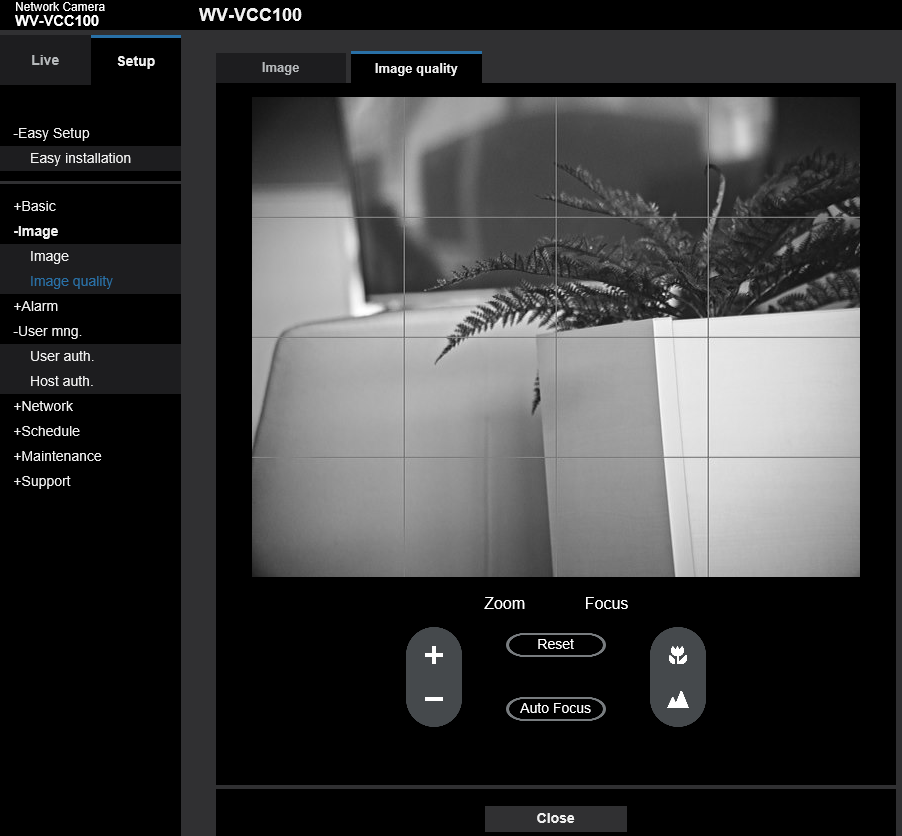 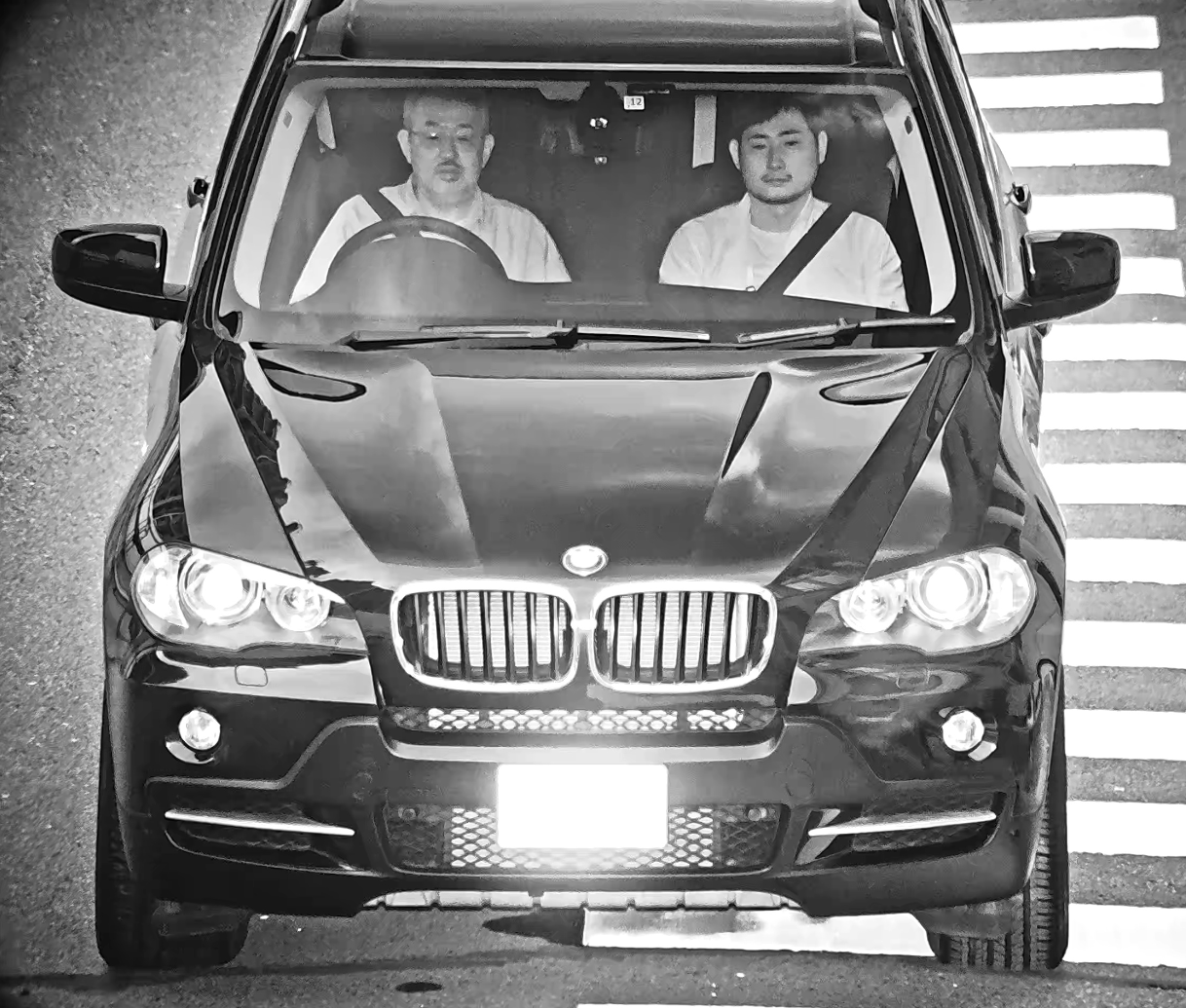 5-4. Polarization filter
Adjust the angle of Polarization filter rotation on web page.
PS
PS
ES
ES
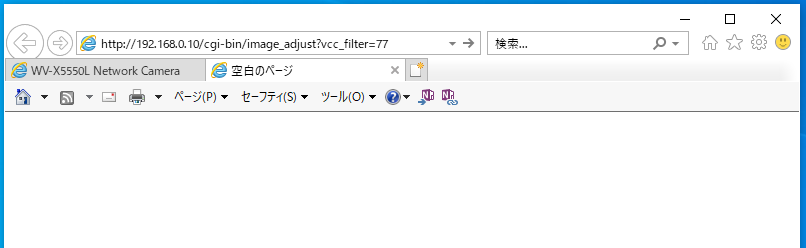 Access the following URL.
http://[cam IP address]/cgi-bin/image_adjust?vcc_filter=77

If the screen is displayed, it was done.
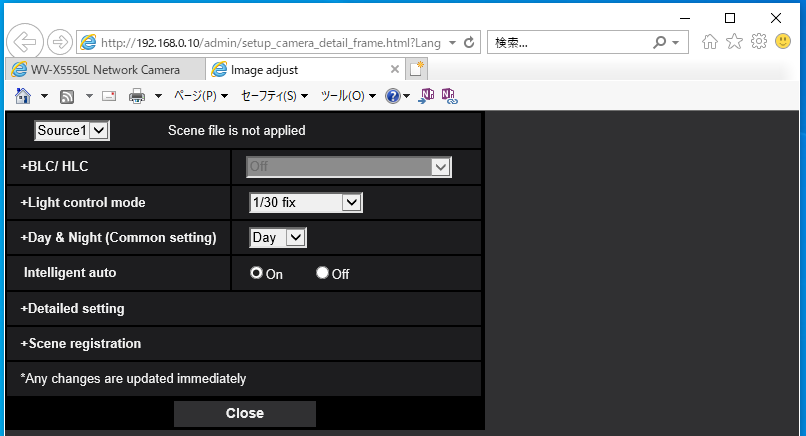 [Note]
 This setting is required, whenever the camera reboots. 
* followings are rebooting case.
  - Change source mode  - Scheduled rebooting (if activate)  - Firmware version up
  - Update parameters  - Initialize parameters  - Rebooting  - Power On/Off

This setting is not required for MP model.
* CGI command can be used, however it is not recommended. Please request PIPS support.
5-5. Day & Night schedule
PS
Set up schedule for shifting day and night mode.
Day mode is activated after sunrise, and Night mode is activated before sunset.
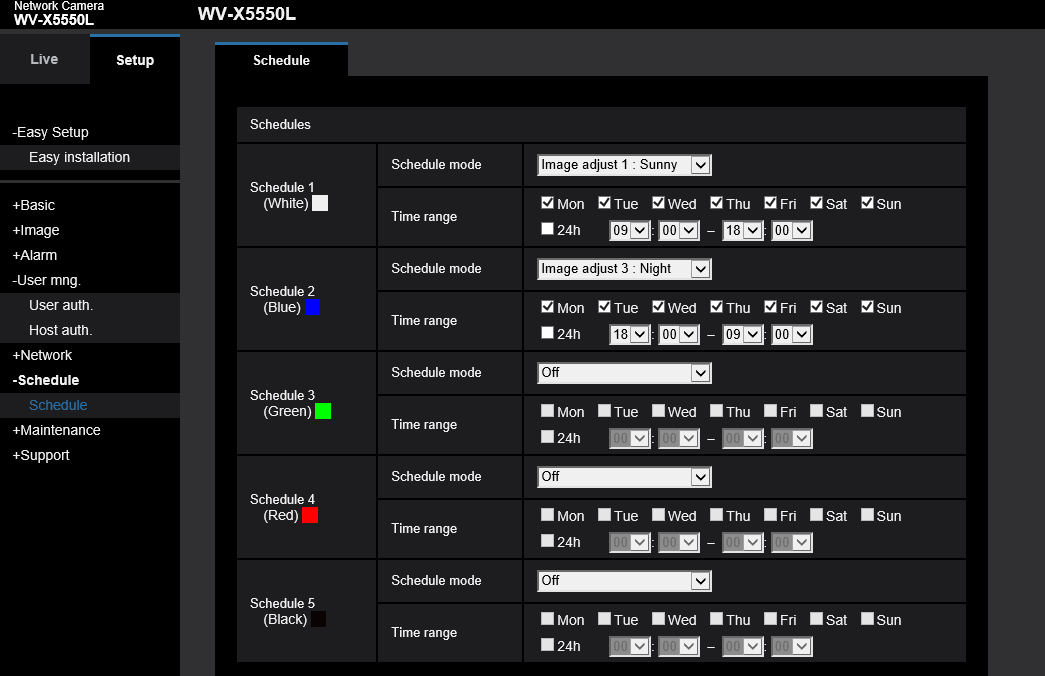 5-6. Source 2 [for license plates reflection]
PS
ES
MP
Based on your region, set up the source 2 for non-reflective license plates.
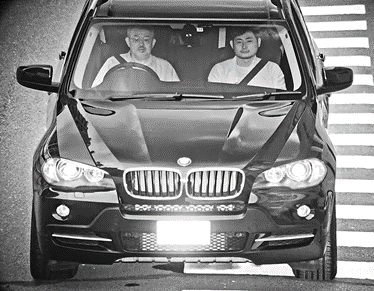 There are two types of license plates, reflective and non-reflective one.
The default setting is for reflective one. Therefore, edit the parameters to proper settings if necessary.
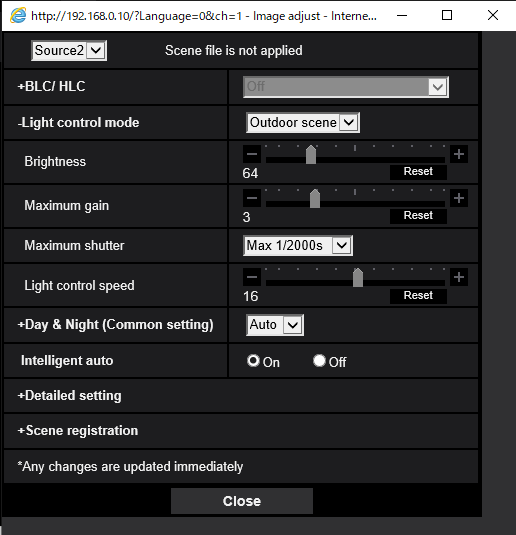 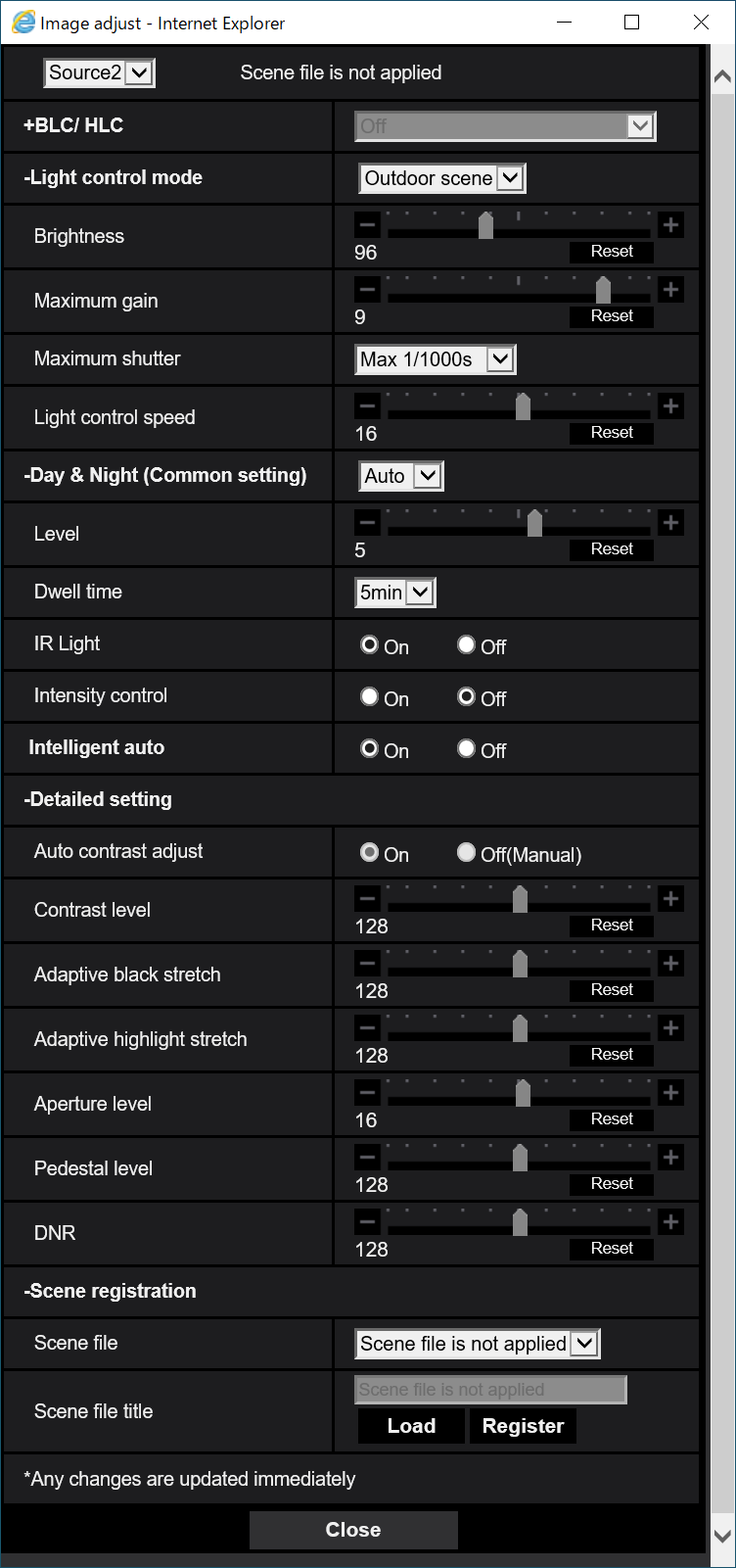 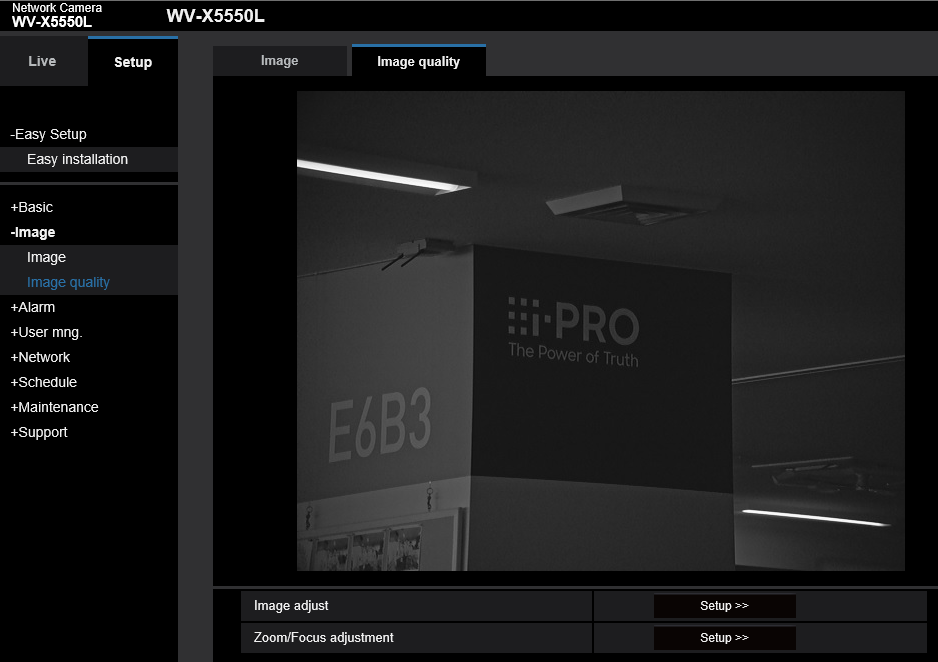 Edit specific parameters.






If you want brighter or darker, adjust the Brightness.
6. Example of testing
Followings are good or not good example captured by X5 series camera.
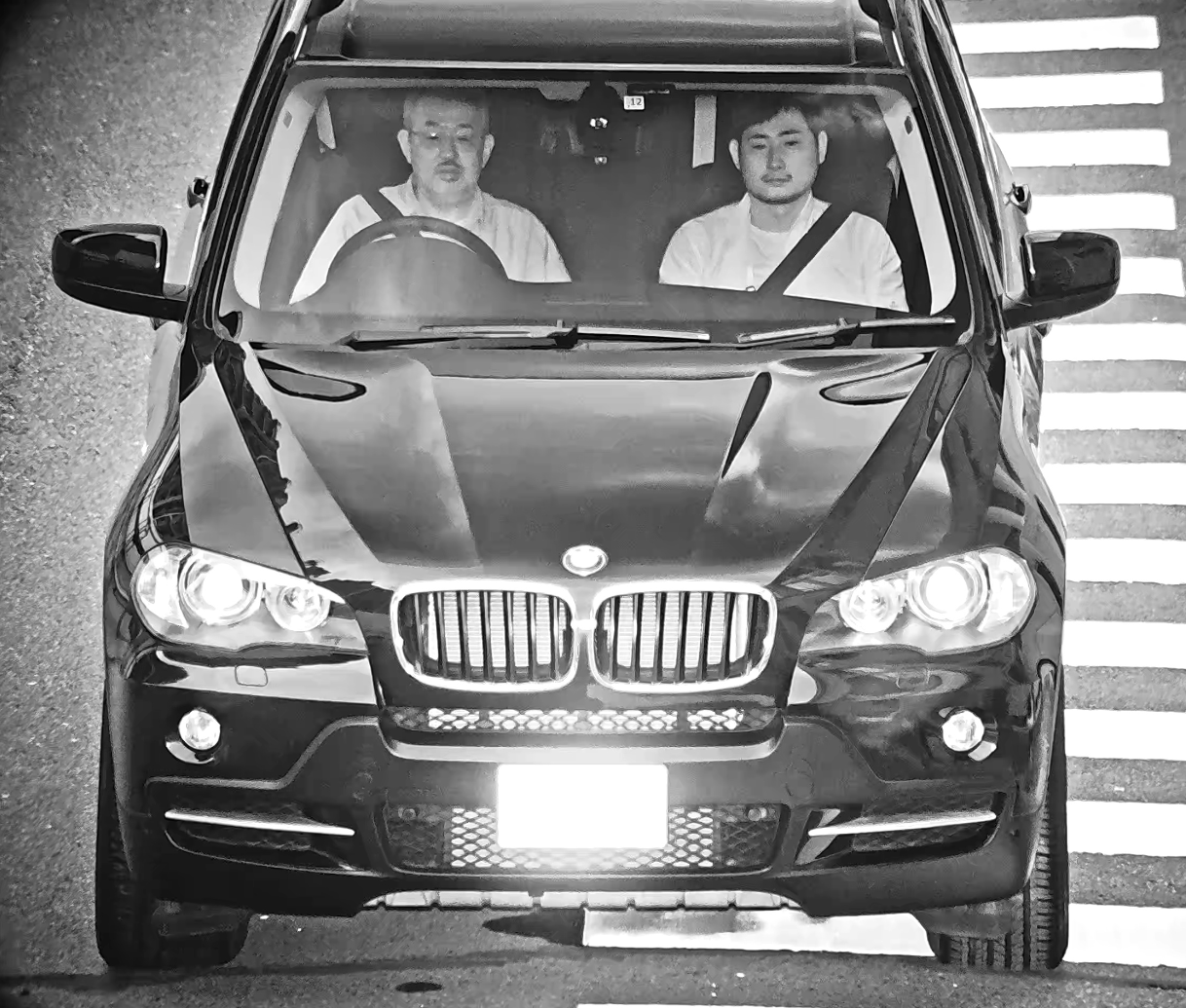 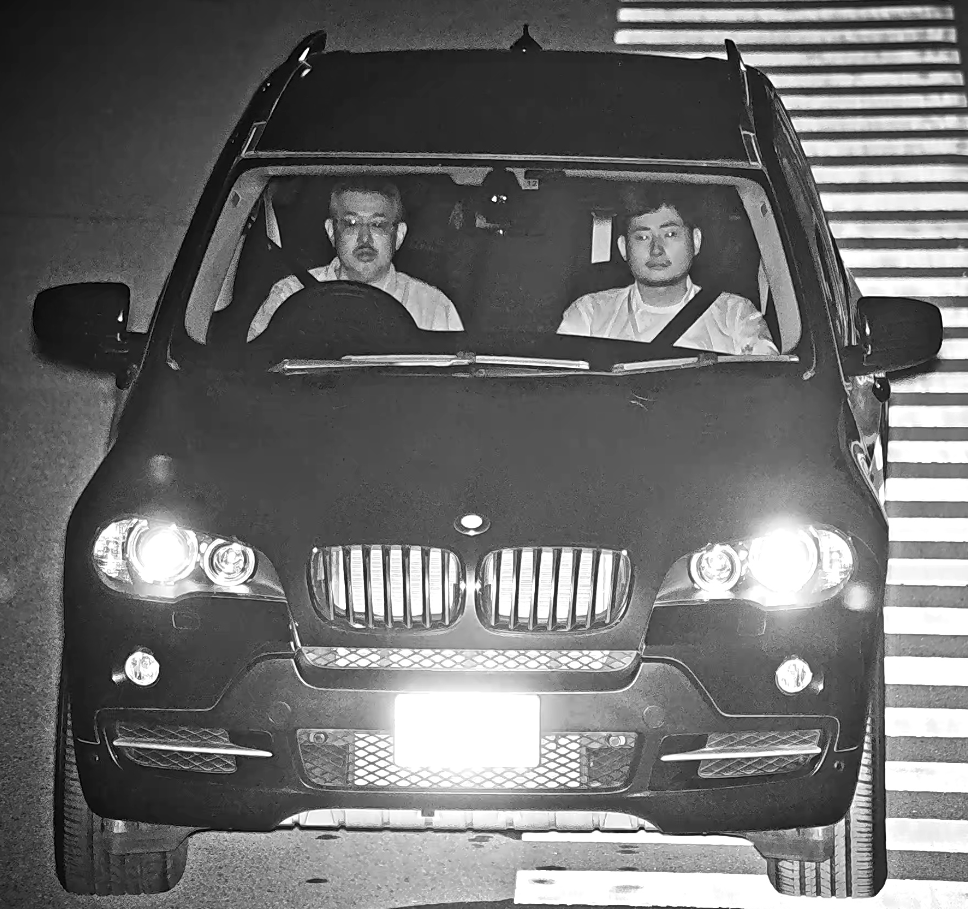 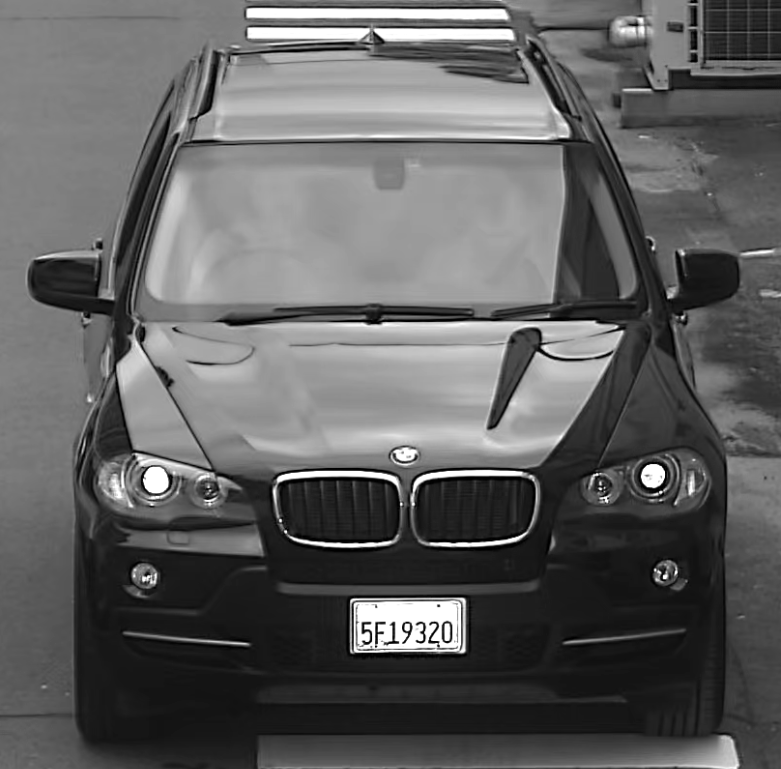 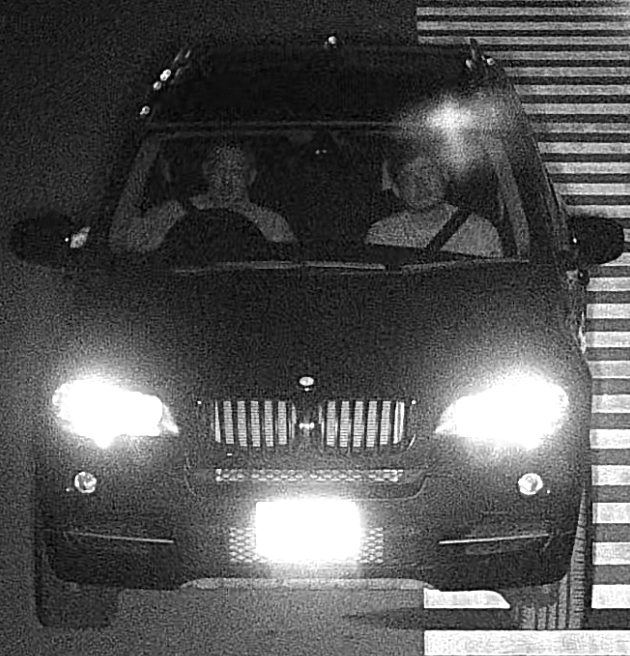 7. Performance limitation
Following performance limitation affects image quality.
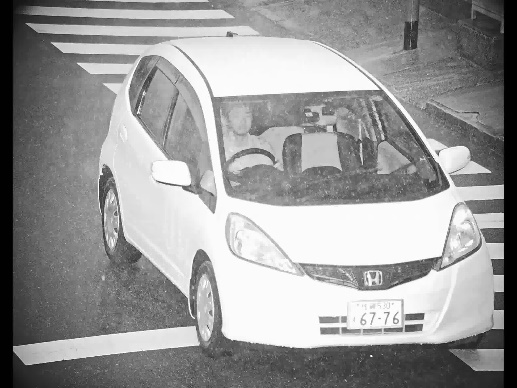 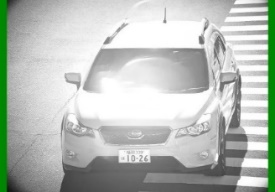 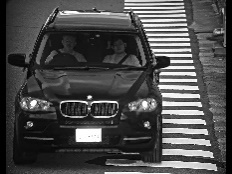 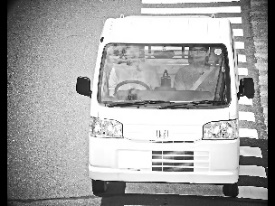 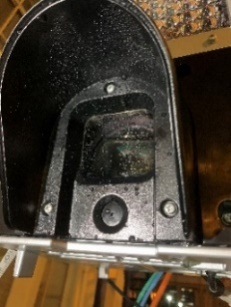 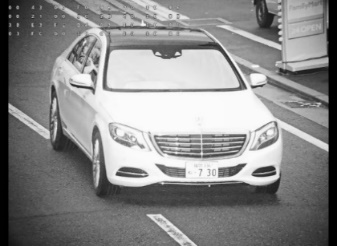 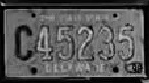 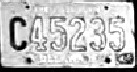 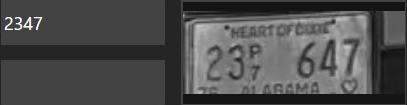 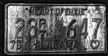 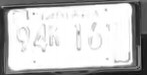 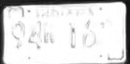 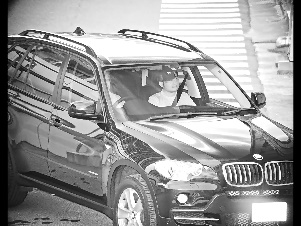 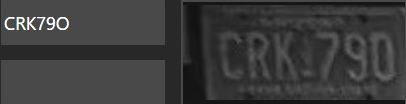 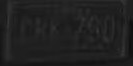 8. Consideration
It is important to understand following consideration, and should explain to customer.
The image quality will be bad, when the reflection happens due to an obstruction (like insect, etc.) between the camera and subject. 

Since the IR lighting is blinking, it affects the images captured by other CCTV. (blinking image)

There are black vertical lines on  both sides of image because of differences between sensor capturing size and resolution size.









Set the image quality of Source 2 in accordance with the reflective or non-reflective license plate.(Brightness, max gain, max shutter) its depending on your regions. (default setting is for reflective license plate)

 The Easy installation function cannot be used in case of out of recommended installation conditions.  In that case, manual adjustment is required.

After Easy installation, the angle of view (Zoom/Focus) should be checked again for your operation.
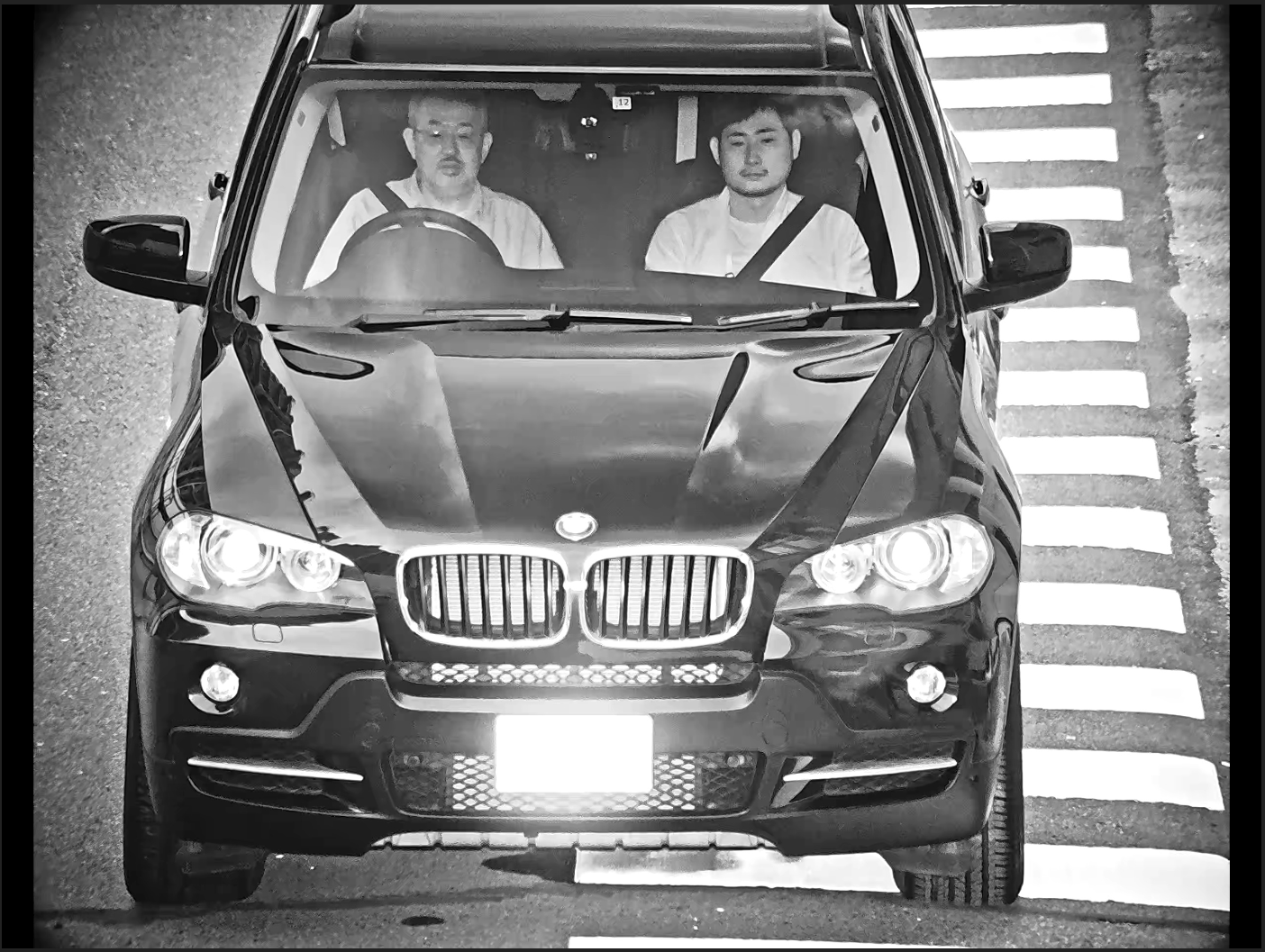 [Note] aspect ratio is supported 4:3 only.
9. Q&A (1/3)
9. Q&A (2/3)
WV-X5550LT
WV-X5550LTPJ
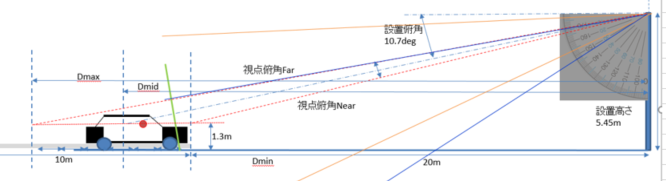 detection area
9. Q&A (3/3)
10. Know-how
Know- how
   - Q) How can we reduce clouds shadow in windshields? 
　- A)  At 1st step, reduce TILT angle of VCC below 9 °, 2nd step, rotate polarized filter along with angle of camera to windshields.
           * if you want to operate rotating polarized filter, please let PIPS SE member know.

   - Q) How can we focus truck or bus, not sedan or SUV type of car? 
   - A) this camera focus sedan and SUV only basically, but it may improve capturing by lowering installation height of camera. 
           * if you get such a demand, please let us know first. And we should check actual performance on the POC.

   - Q) How can we capture both reflective and non-reflective license on time? 
   - A)  Please check reflective type for source 2, non-reflective type for source1.

   - Q) How can we avoid blinking for CCTV? (P.19 consideration) 
   - A)  Please re-set the angle of CCTV for not overlapping the IR focusing are (Q&A No.16)

Trouble shooting

   - Solution if the issue losing frame data happen.
     1) Change bitrate (14Mbps -> 16Mbps -> 20Mbps), 2) Change image setting (Quality1 -> Quality3 )

   - Solution if zoom and focus doesn’t work.
     1) Clear browser’s cache (Internet Explorer : Tools  Internet Options  General   History  Clear History )